Mr. Kilbourn
I Love you man!
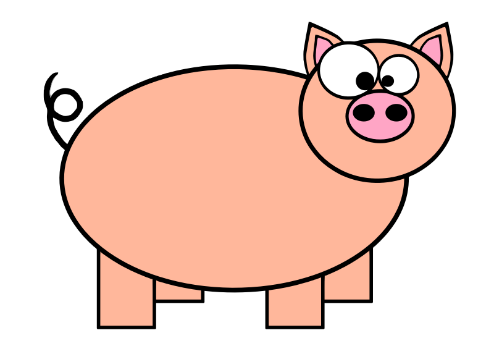 Relations among the states
Interstate relations
Article IV makes the states do the following:
Give Full faith and credit to law and records of other states
Give Citizens of other states the same privileges and immunities as their own
Extradite criminals who try to escape justice
Full Faith and Credit
One state must recognize the laws, records and judicial decisions of another state. 
Applies only to civil decisions
Can’t enforce another states criminal laws
Why?
If we didn’t do this each state would be their own little country
Privilege and Immunities
Basically one state may not discriminate unreasonably against citizens from other states
Does not apply to voting, can also make you live there for certain amount of time to get benefits or do certain jobs
May be required to pay higher fees or higher tuition
Extradite
Article IV § 2 makes states return criminals to the other state to face justice
Could be trial or back to jail
The governor is responsible for returning the fugitive
He does have some discretion in doing this
E.g. bad prison conditions in the other state
Fleeing to avoid a felony prosecution is a federal crime
Interstate Compacts
States cannot use force to settle disputes
Done though Interstate Compacts
Agreement between states
May also involve Federal gov’t and other countries
Approved by Congress
They are used to deal with pollution, natural resources and hazardous waste
Lawsuits
The Supreme Court has original jurisdiction for lawsuits between states
SCOTUS can only hear these
Sometimes over water rights
Especially in the West
Border disputes